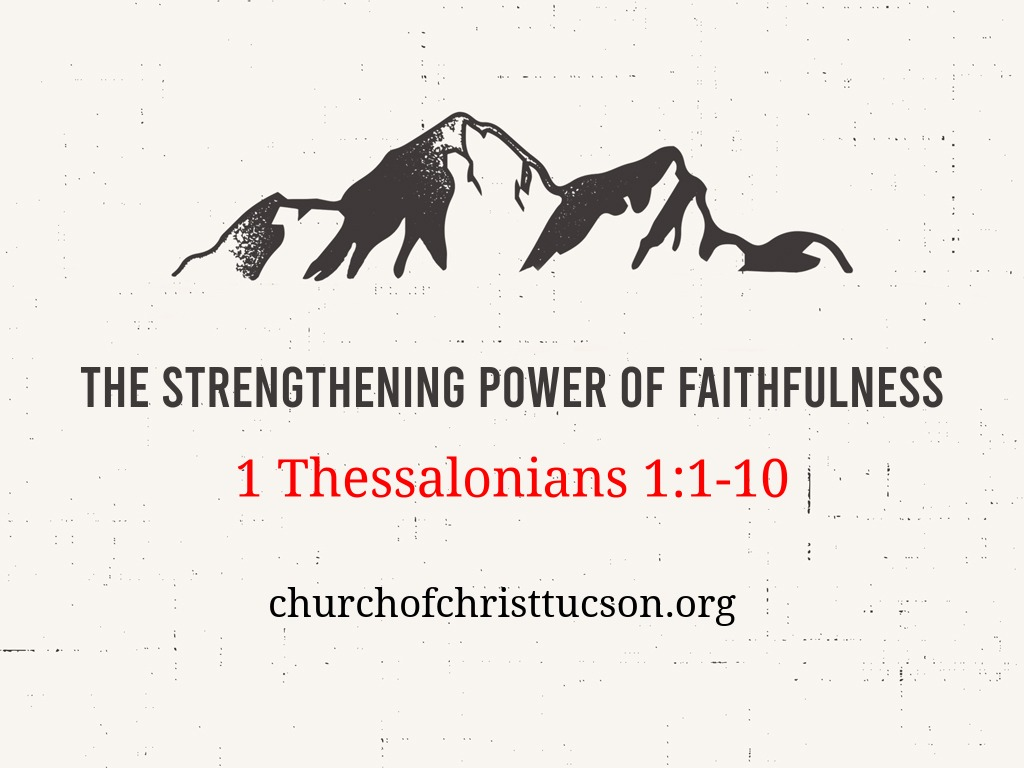 The Strengthening Power of Faithfulness:1 Thessalonians 1:1-10
Faithfulness Is Active Participation:                    1 Thess. 1:1-5
Always giving thanks for you.                          vv.1-2
Remembering your work, labor, and endurance. v.3
Knowing God’s choice of you.                          vv.4-5
The Strengthening Power of Faithfulness:1 Thessalonians 1:1-10
Faithfulness Strengthens By Example:                    1 Thess. 1:6-10
They followed Paul’s example.                                   v.6
They became an example to others.                 vv.7-8
What was their example?                               vv.9-10